«Українська драматургія і театр 70—90-х років ХІХ століття»
“Театр 
Корифеїв”
Виконала:
студентка 1-го курсу 
102 - Б групи
Нечипорук Олександра
70-і—90-і роки ХІХ століття для духовного розвою України виявилися надзвичайно складними
Після скасування кріпосного права відбулося різке розшарування селянства, яке було зайняте або виживанням і каторжною працею, або гонитвою за прибутками, купівлею землі й розширенням господарств. У місті розорені хлібороби поповнювали ряди пролетаріату, деградували морально, русифікувалися. Змінити ситуацію на краще у той час могли інтелігенти-патріоти, здатні працювати з ентузіазмом й усвідомленням своєї місії. Про національні інтереси дбали письменники, проте вони не могли охопити найширших верств населення.
На часі стала поява національного театру, передумови для якого вже були створені, адже саме Україна відзначалася розмаїттям талантів співаків і акторів. Серед них були люди, які відзначалися високою національною свідомістю.
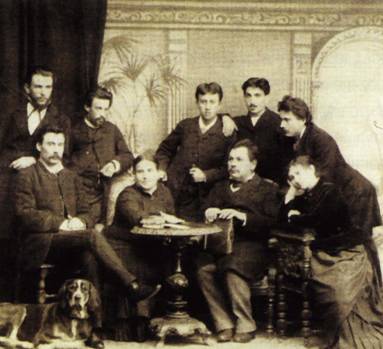 Театр корифеїв, який постав на українських теренах вагомо, професійно й зримо, — це унікальне явище в історії світового сценічного мистецтва. Слово корифей прийшло у нашу мову з античних часів. У грецькому театрі корифеєм називався заспівувач у хорі. На українському ґрунті це слово набуло дещо іншого лексичного відтінку і вживалося в значенні «перший».
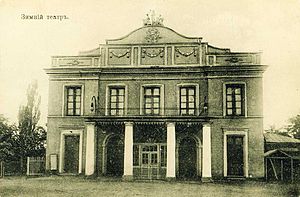 Сини й дочки України, передусім брати Тобілевичі: Іван Карпенко-Карий (1845—1907), Микола Садовський (1856—1933) та Панас Саксаганський (1859— 1940), створили спочатку аматорські, а згодом — професійні театральні трупи й зробили сцену підмостками морального й патріотичного виховання широких верств народу.
У 1882 році Марко Кропивницький створив театральну трупу, яка згодом дістала назву театру корифеїв. Високий професіоналізм театру корифеїв засвідчувала насамперед постійна потреба виставляти не просто соціально-побутові п’єски і водевілі, а й складні музичні драми, опери, оперети, що вимагали неабиякої майстерності й наявності оперних солістів. Ролі-партії в операх «Наталка Полтавка», «Тарас Бульба», «Утоплена», «Різдвяна ніч», опереті «Енеїда» Миколи Лисенка, в операх «Запорожець за Дунаєм» Семена Гулака-Артемовського, «Катерина» Миколи Аркаса, «Роксолана» Дениса Січинського потребували професійної постановки голосу виконавців і неабияких природних вокальних даних. Однак і цей рубіж було успішно взято.
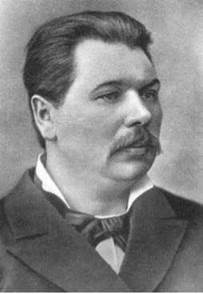 Марко Кропивницький
Влітку 1884 року театр корифеїв гастролював у Воронежі. Газета «Воронежский телеграф» так відгукувалася про їхні постановки: «В останніх спектаклях трупа п. Старицького удостоїлась таких овацій, яких не пам’ятає Воронеж. Особливо захоплено проводжала публіка талановитого актора і виконавця п. Кропивницького і п. Заньковецьку, що стала улюбленицею публіки за задушевність у грі. Завіса підіймалася мінімум двадцять разів. Публіка почала розходитися тільки тоді, коли світло у театрі згасло. В цьому проявилась загальна думка, а власне, і найвірніша оцінка артистів».
Заходи урядовців, спрямовані на придушення демократичних віянь в українському театрі, набули системного характеру. Керуючись поправкою до Емського указу, київський губернатор упродовж 1883 — 1893 років забороняв театрові корифеїв ставити українські п’єси на підлеглій йому території, тобто на Київщині, Полтавщині, Чернігівщині, Поділлі. Інші градоначальники та губернатори теж утискали права корифеїв, а цензура категорично заборонила ставити зарубіжні драми українською мовою і обмежила репертуар театру побутовою тематикою. Та й ці драми можна було грати лише після вистави російською мовою, причому кількість актів у російській п’єсі мала бути не меншою, ніж в українській. 1885 року театр корифеїв поділився на дві автономні трупи. Основний склад акторів залишився у Марка Кропивницького, а Михайло Старицький сформував новий колектив.
У 1864 році при товаристві «Руська бесіда» у Львові було засновано Руський народний театр, який розпочав постановку п’єс українською мовою. Саме у цьому театрі розпочали діяльність такі генії сцени, як режисер Лесь Курбас (1885 — 1942) та актор Амвросій Бучма (1891 — 1957). У 1909 — 1914 роках на західноукраїнських землях великої популярності набув Гуцульський театр, створений письменником Гнатом Хоткевичем (1877 — 1938) зі звичайних горян, у переважній більшості — обдарованих селян.
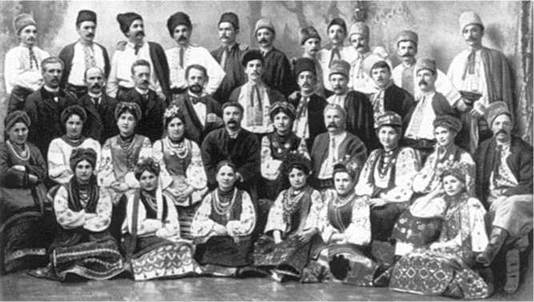